Мой Пермский край
Кельдышева А.Г МАДОУ детский сад № 135
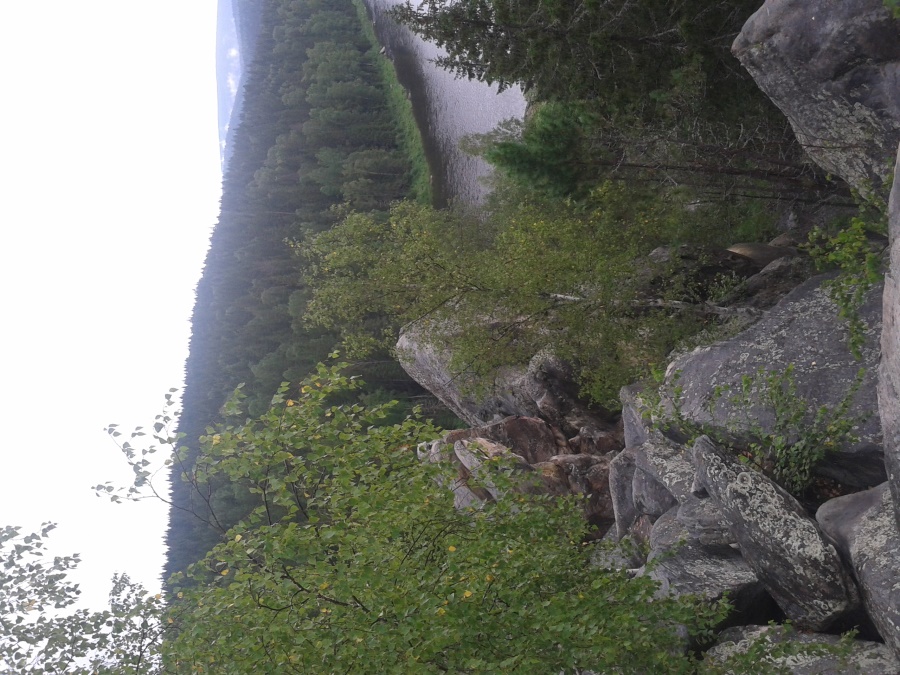 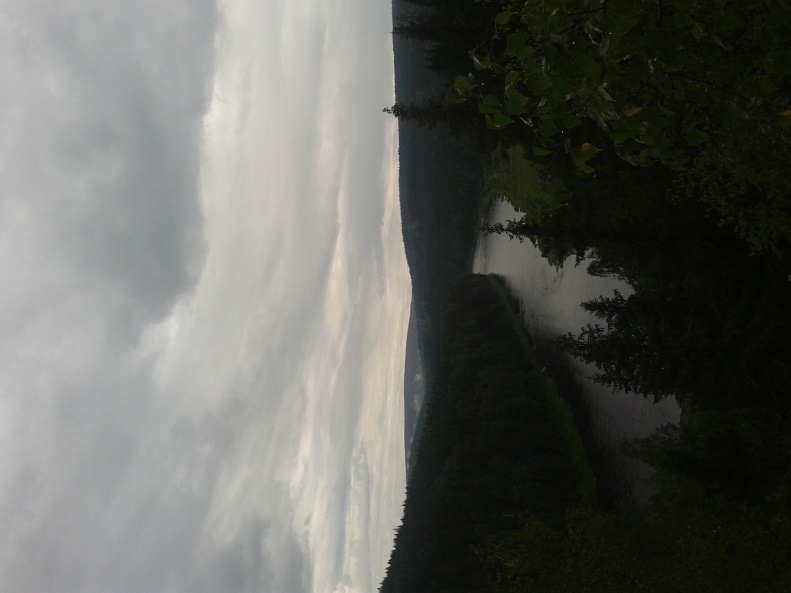 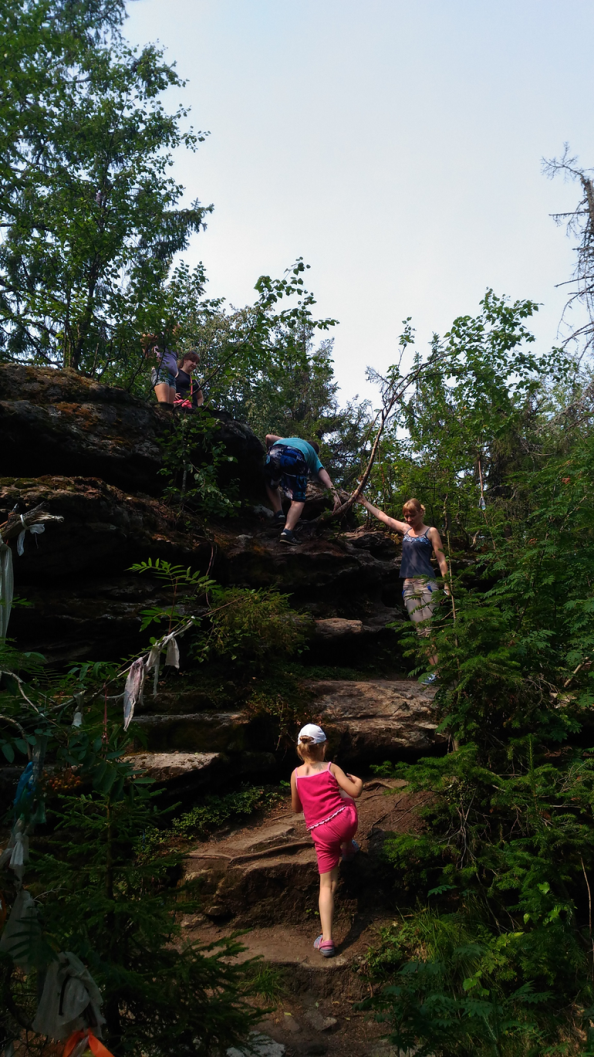 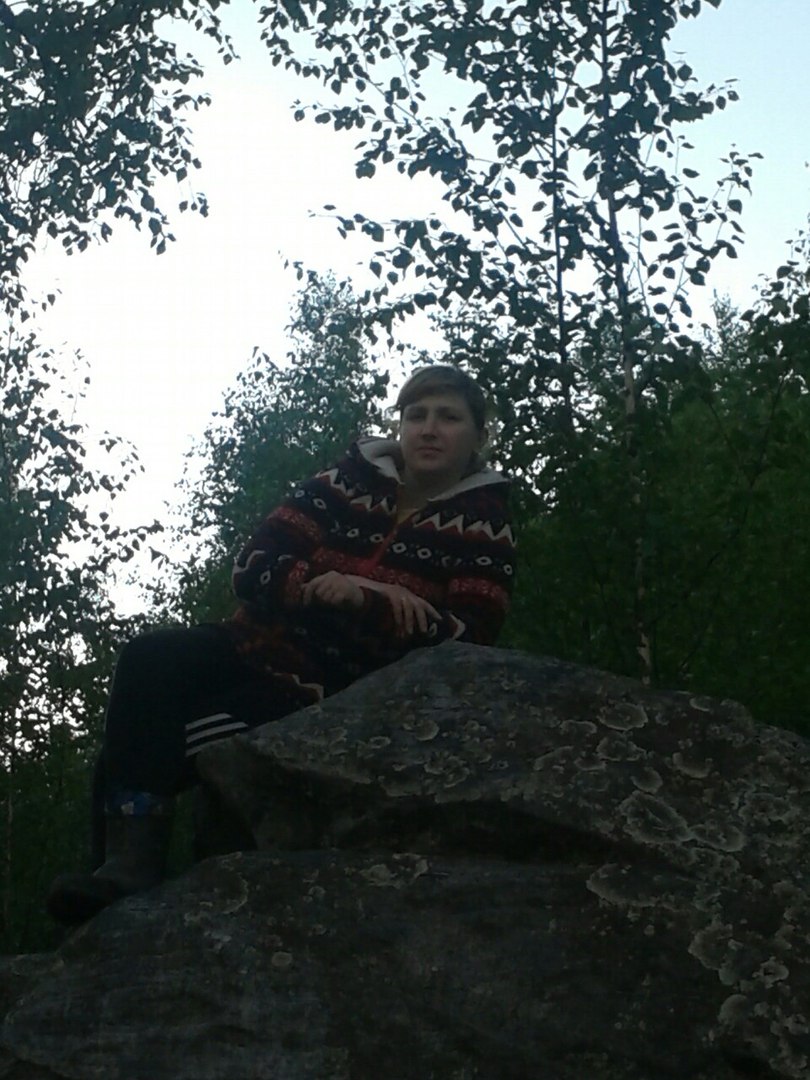 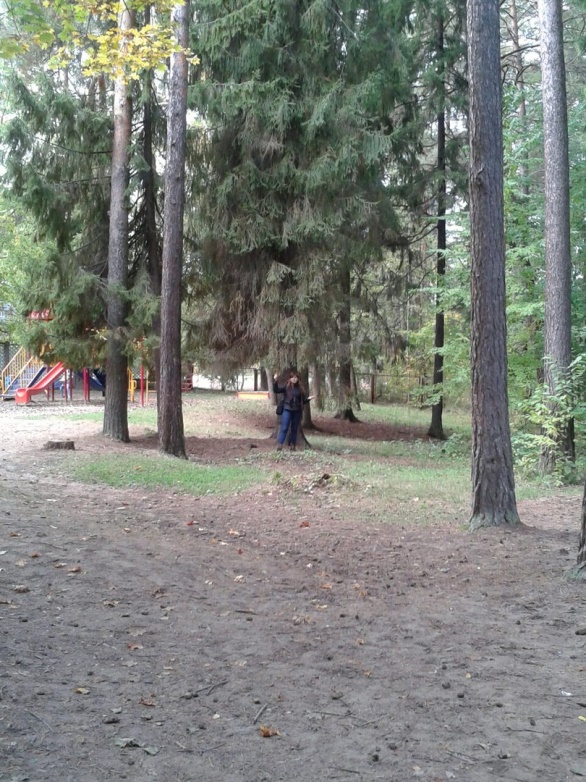 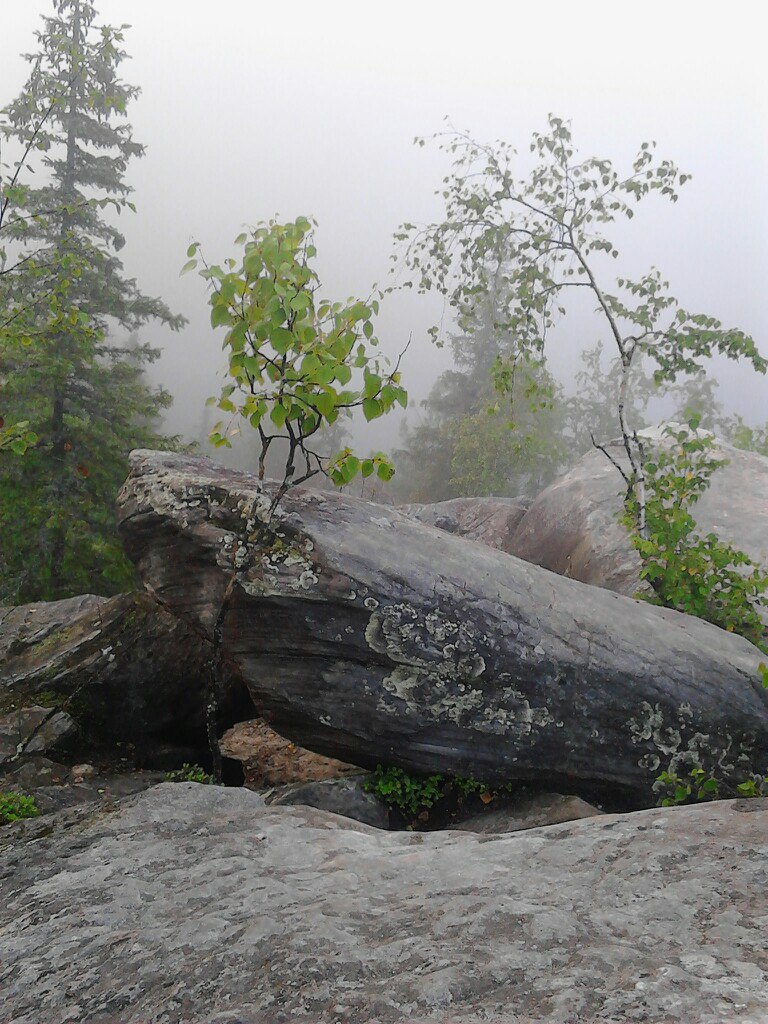 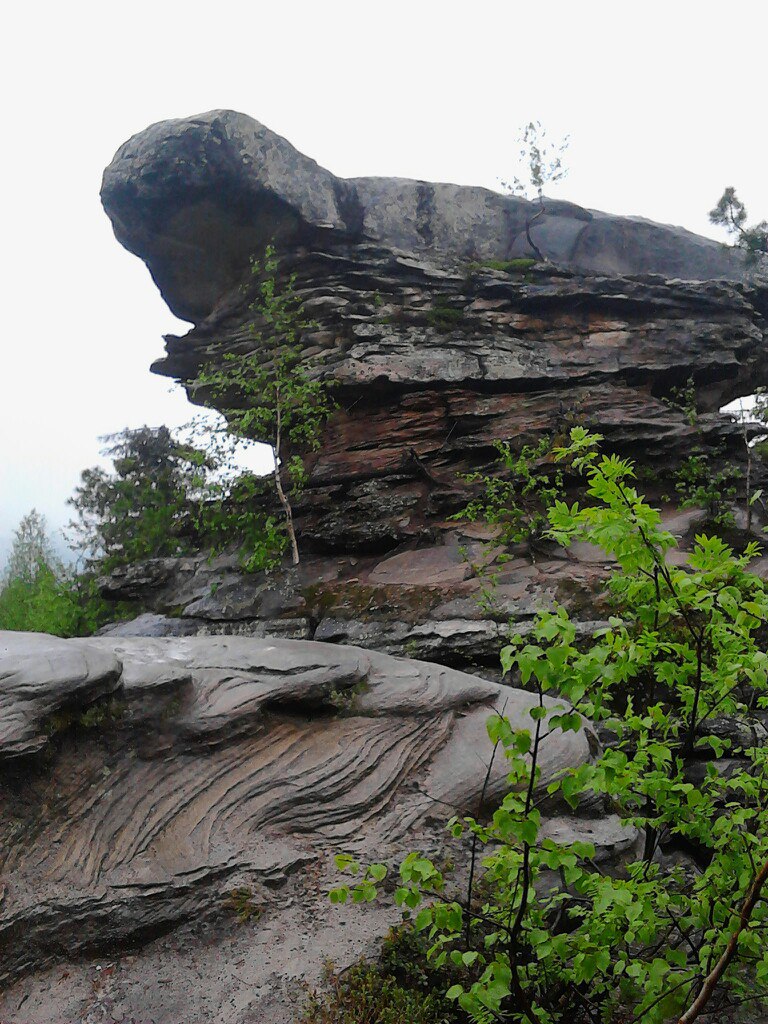 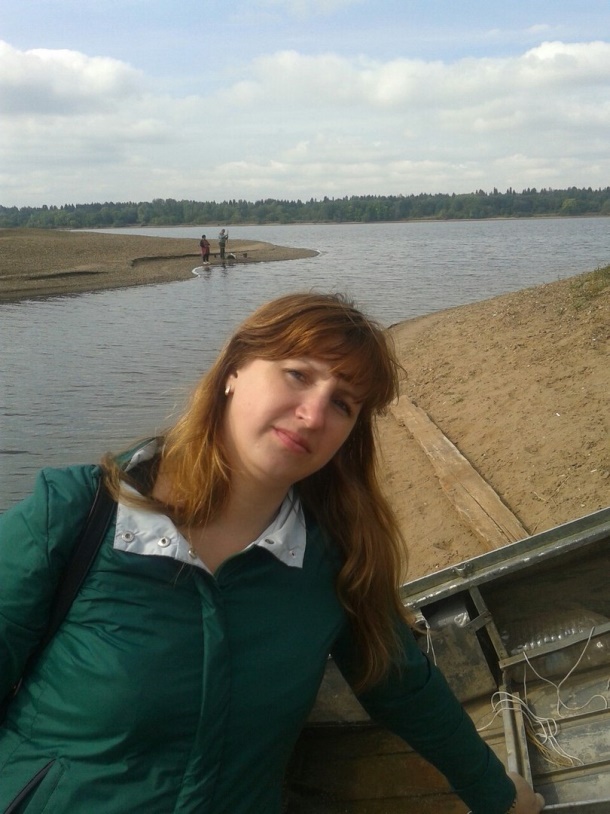 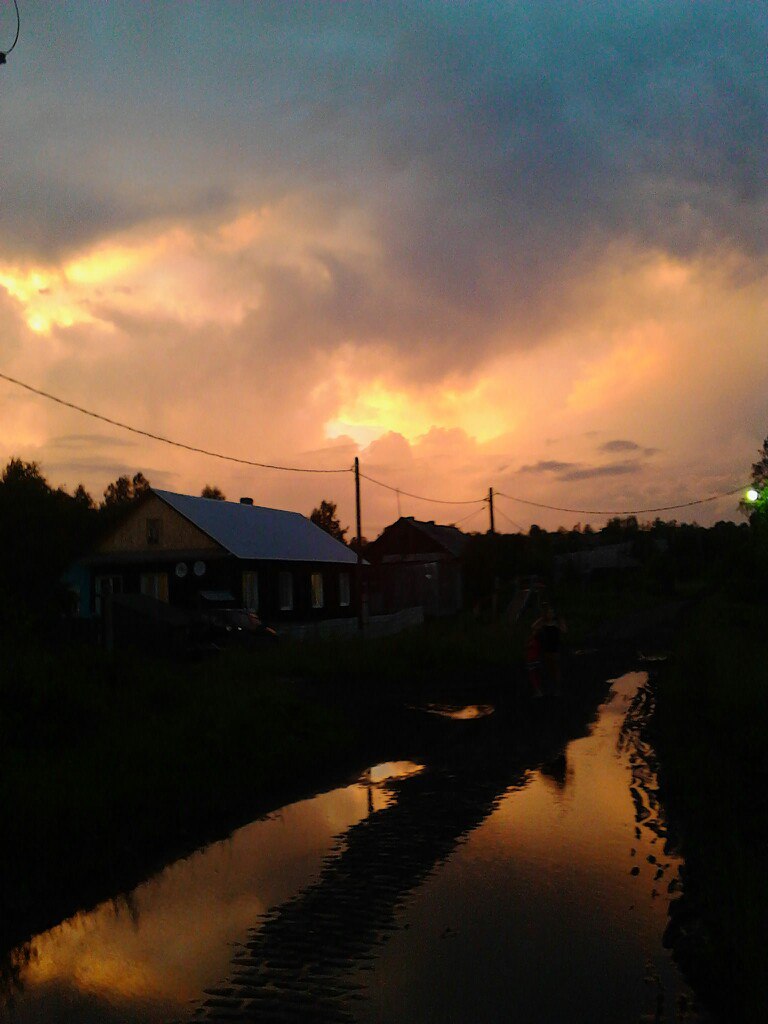 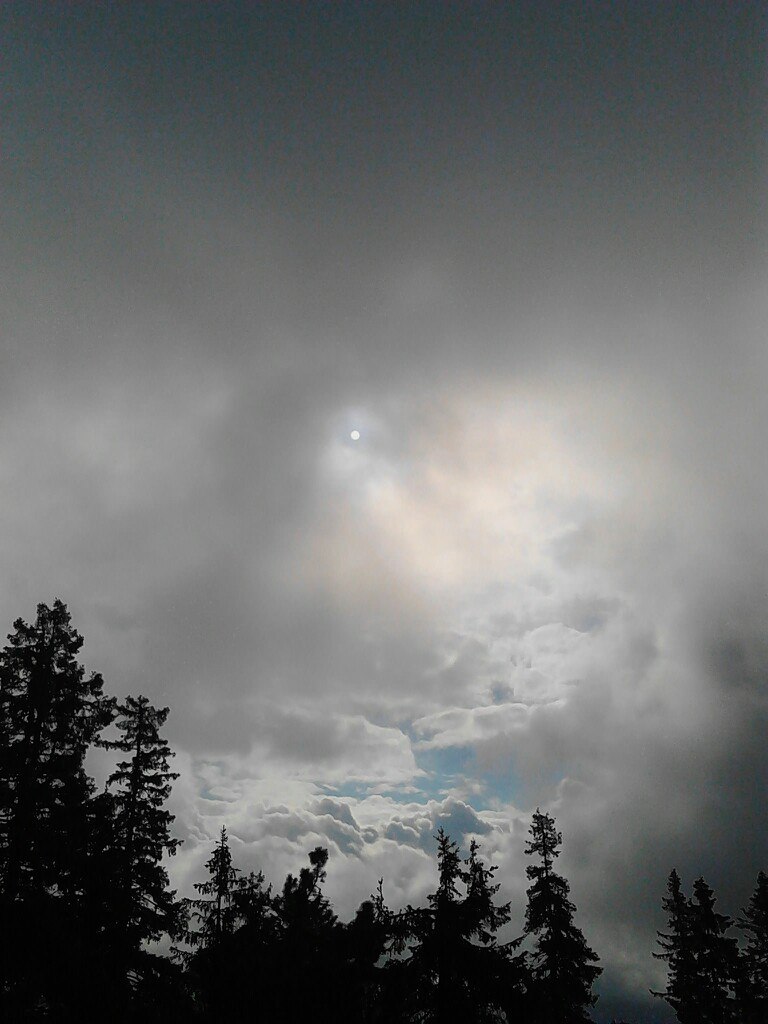 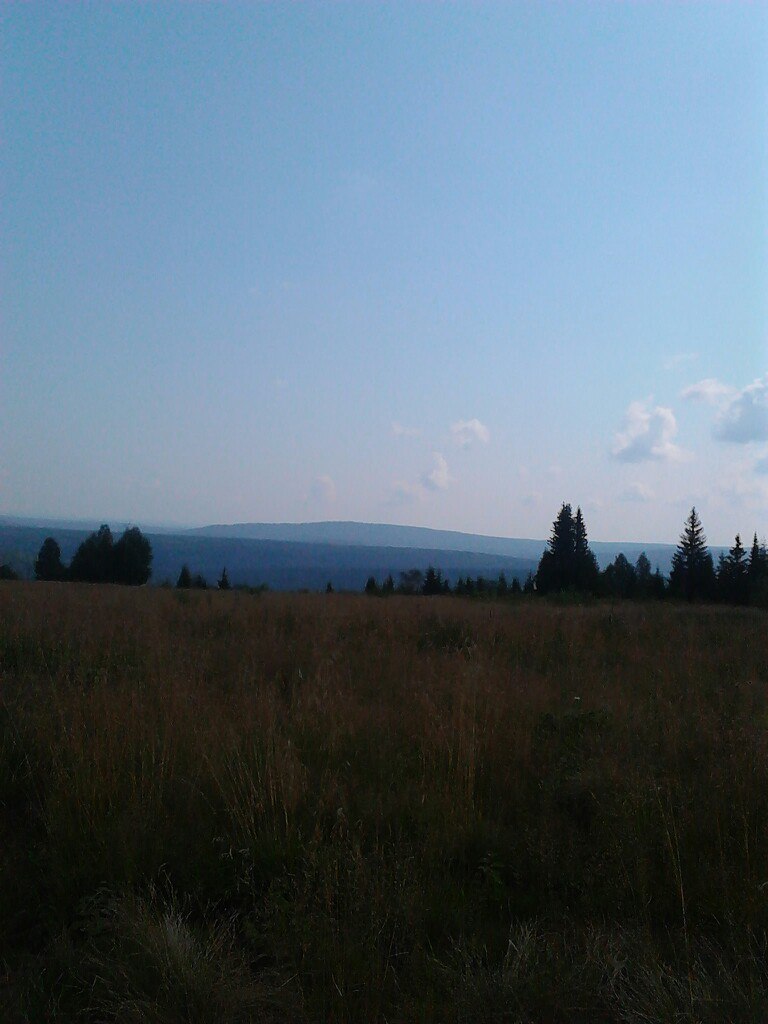